Олимпиада – 2018
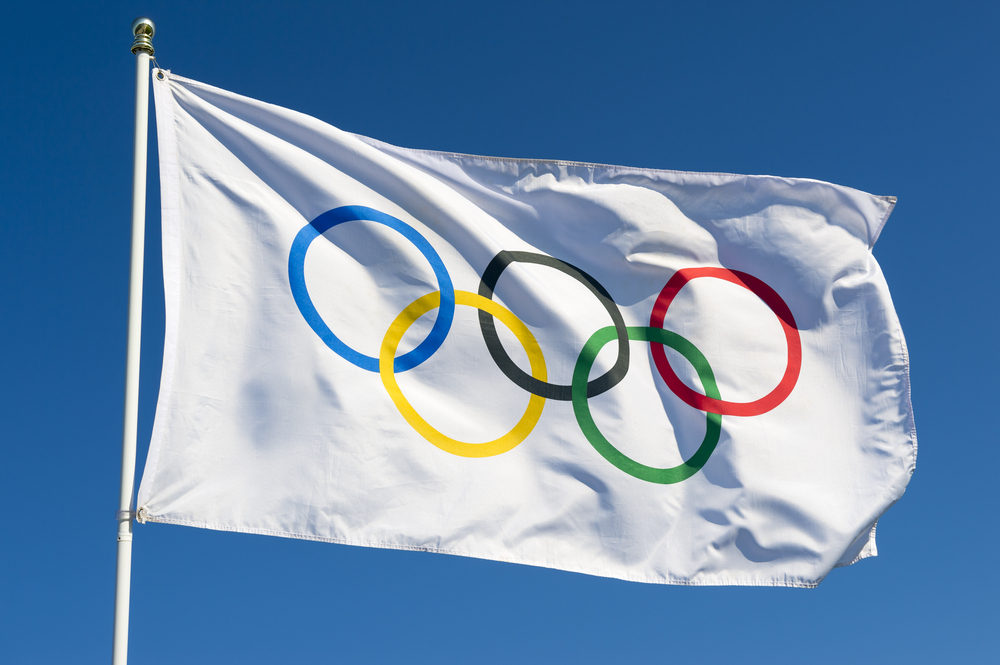 МБДОУ «Детский сад № 51 «Красная шапочка» 
город Тамбов
2018
«Флешмоб»
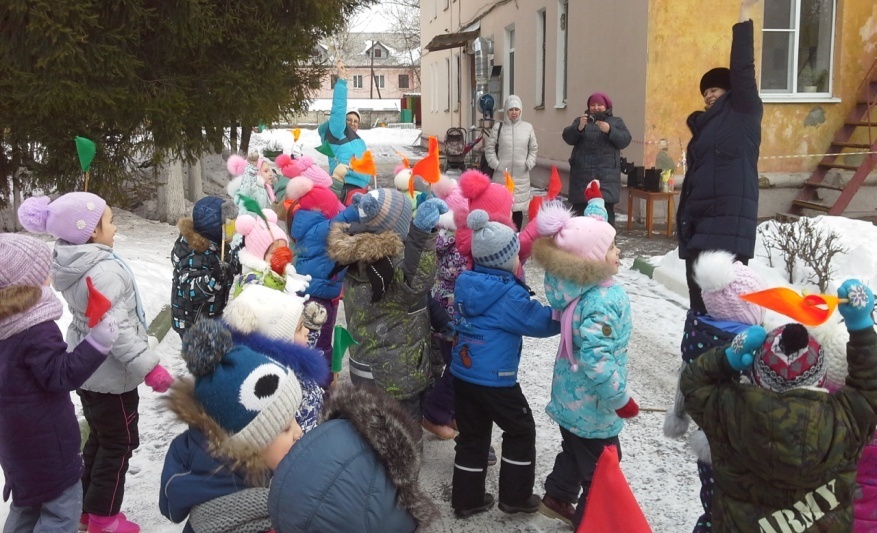 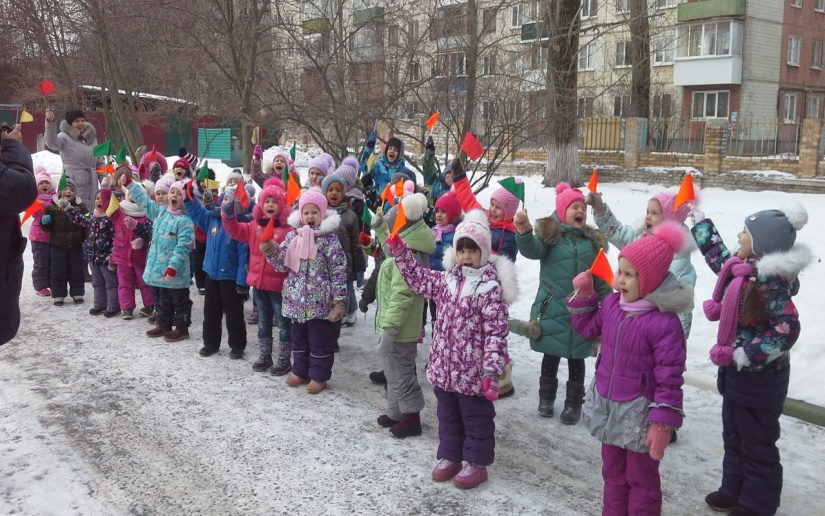 День первый -джигитовка на санках
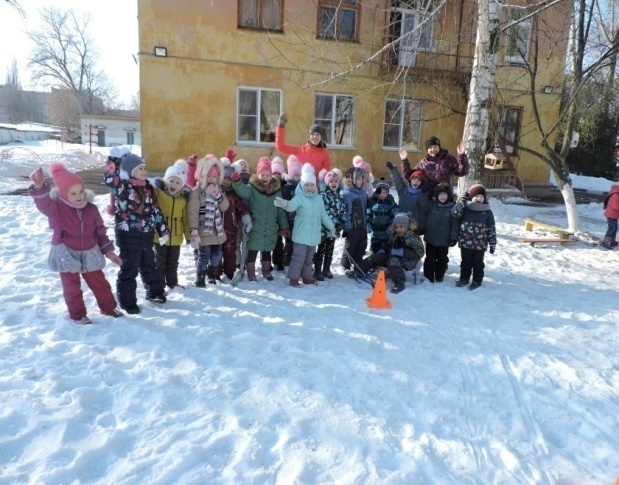 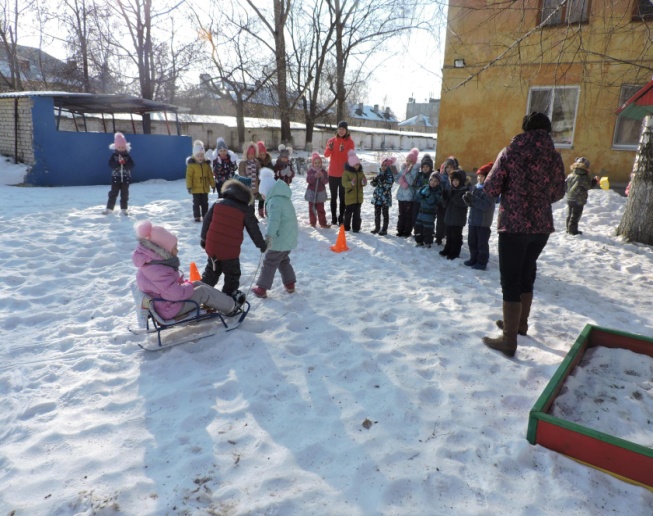 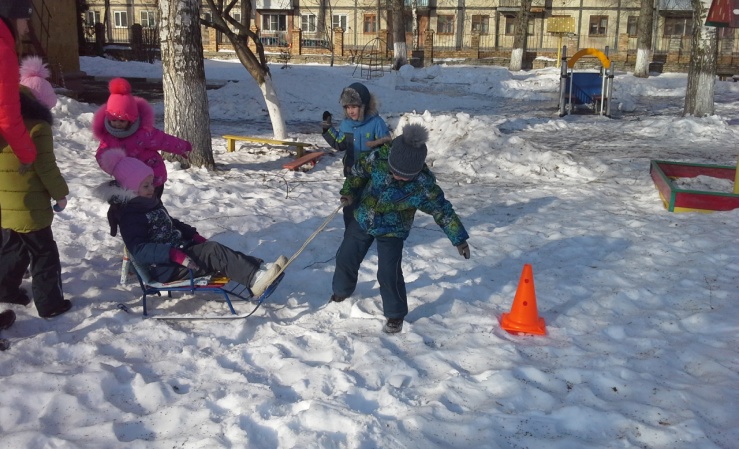 День второй – биатлон
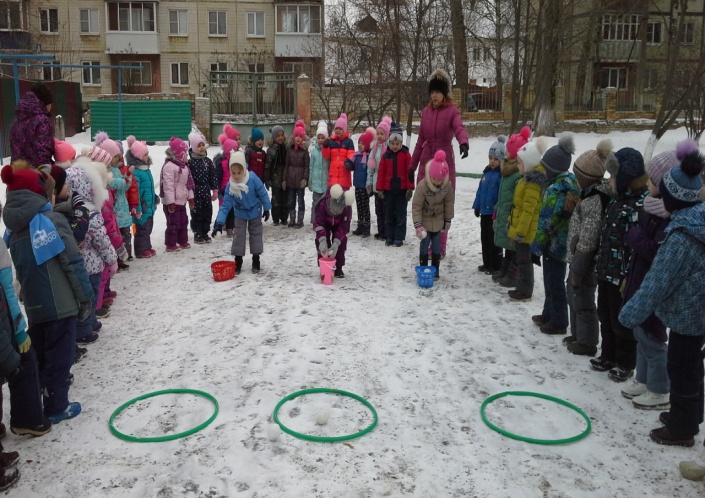 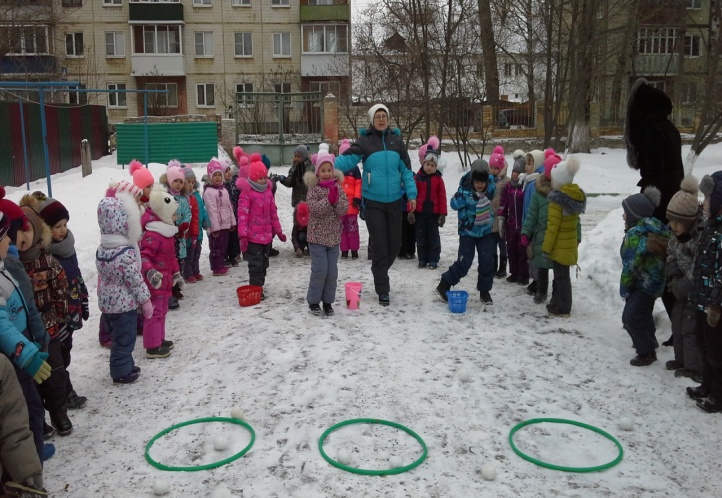 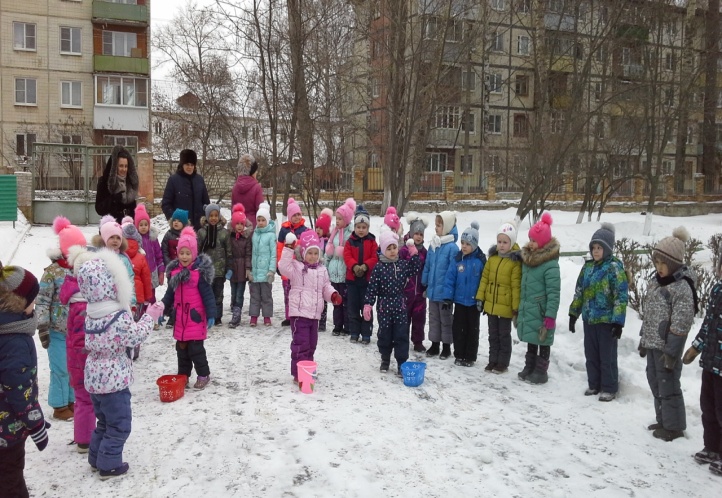 День третий – хоккей
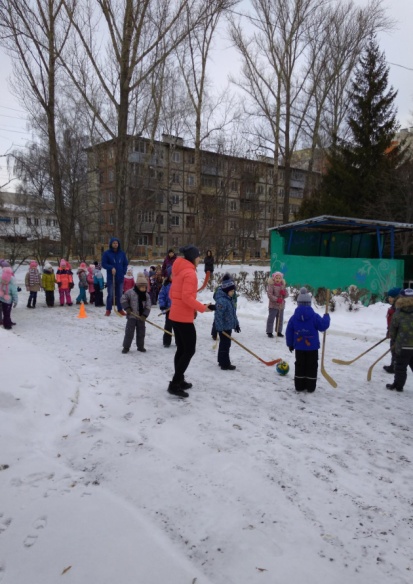 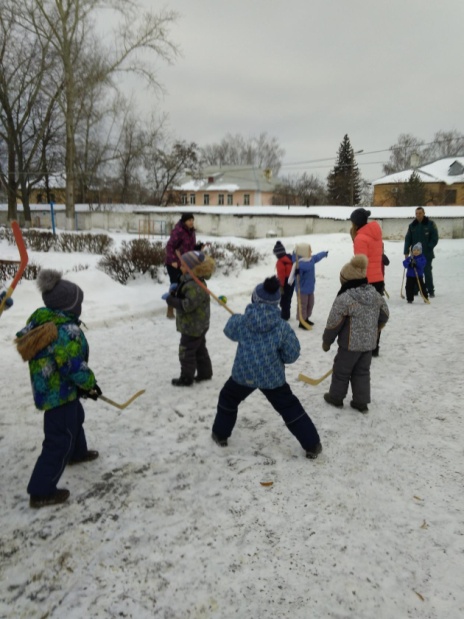 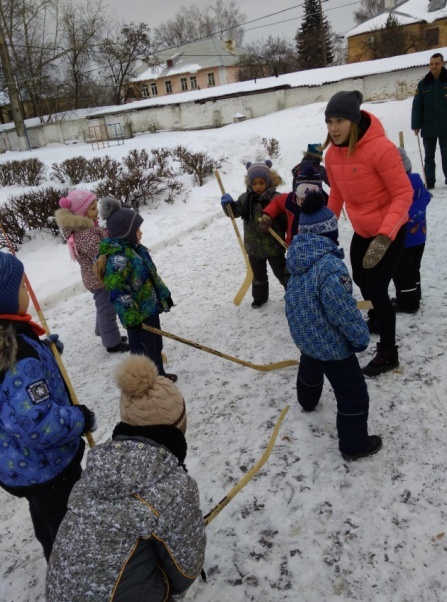 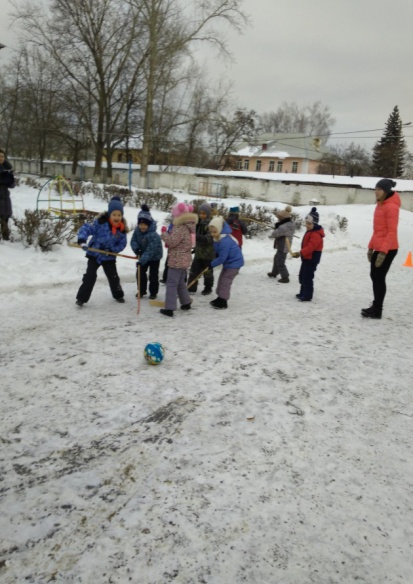 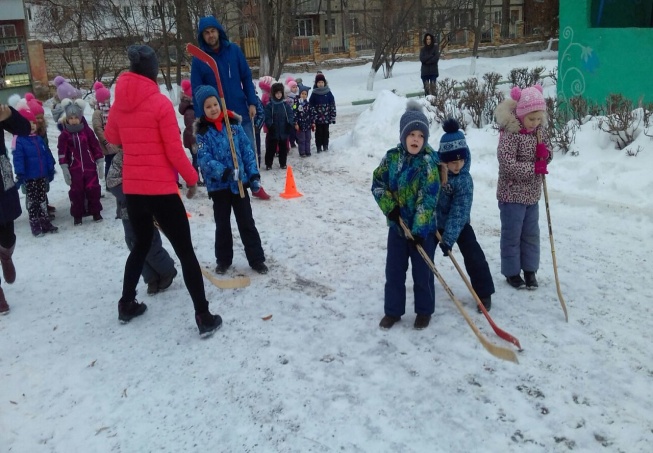 День четвертый – прыжки через сугробы
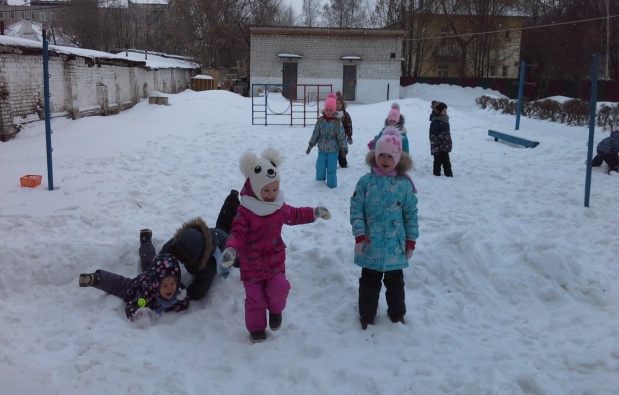 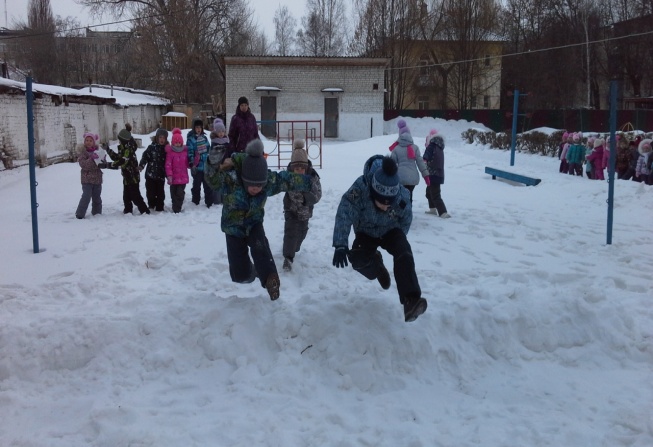 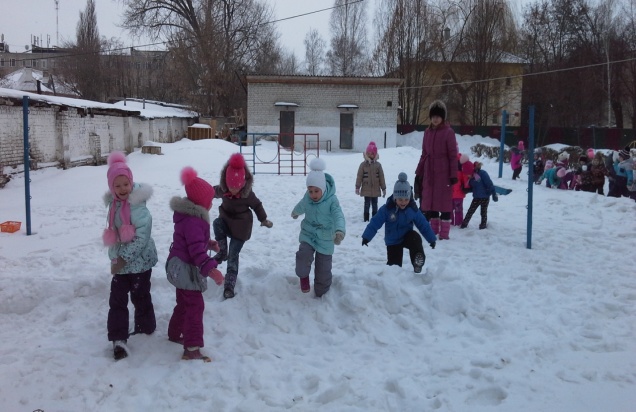 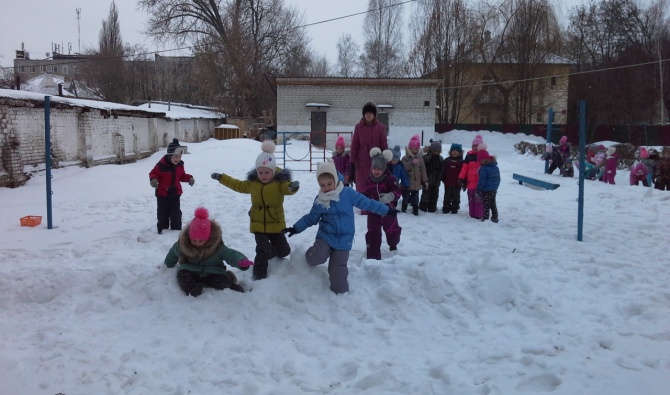 День пятый - робокёрлинг
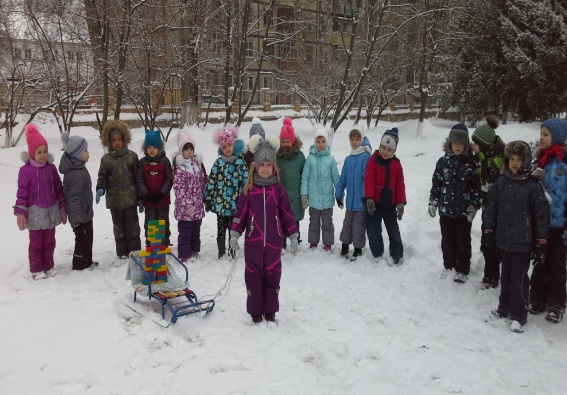 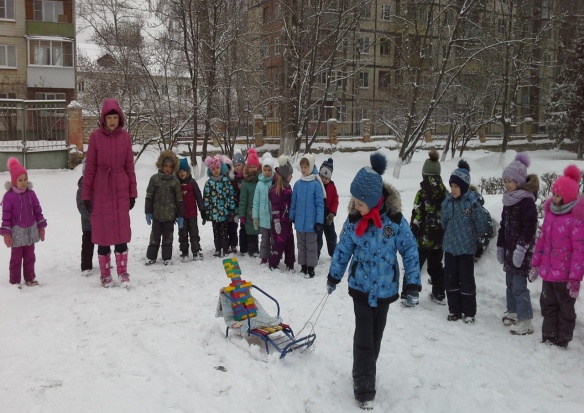 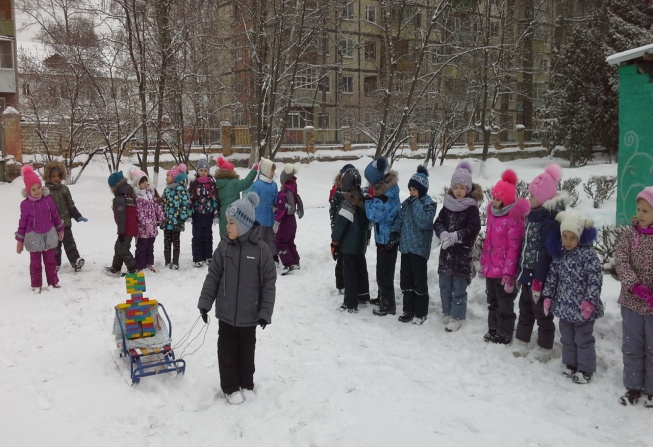 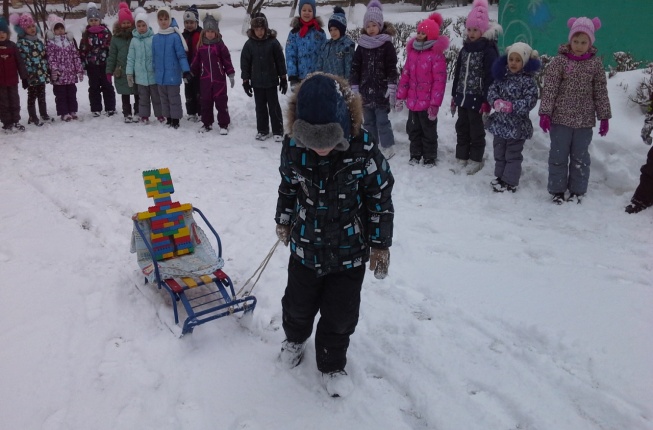 Награждение
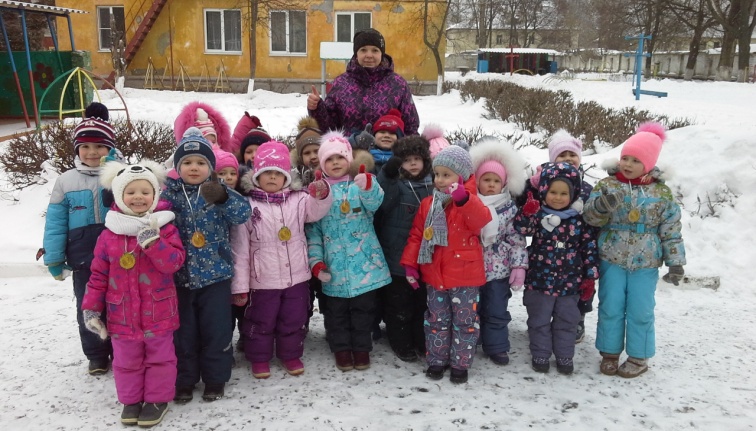 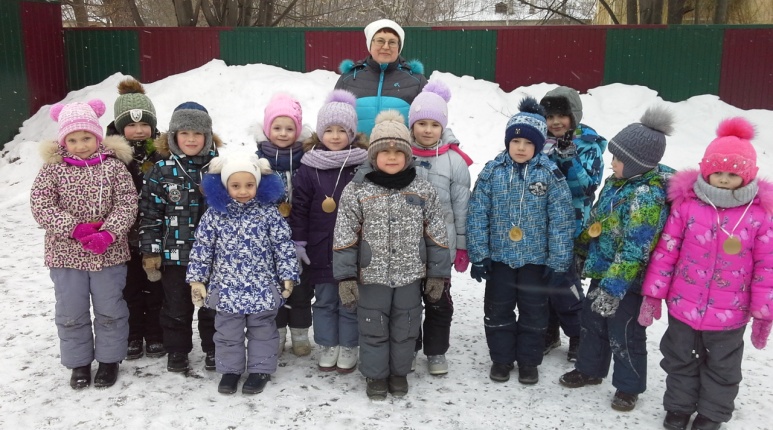